はじめてのiPad
あいぱっど
おやくそく
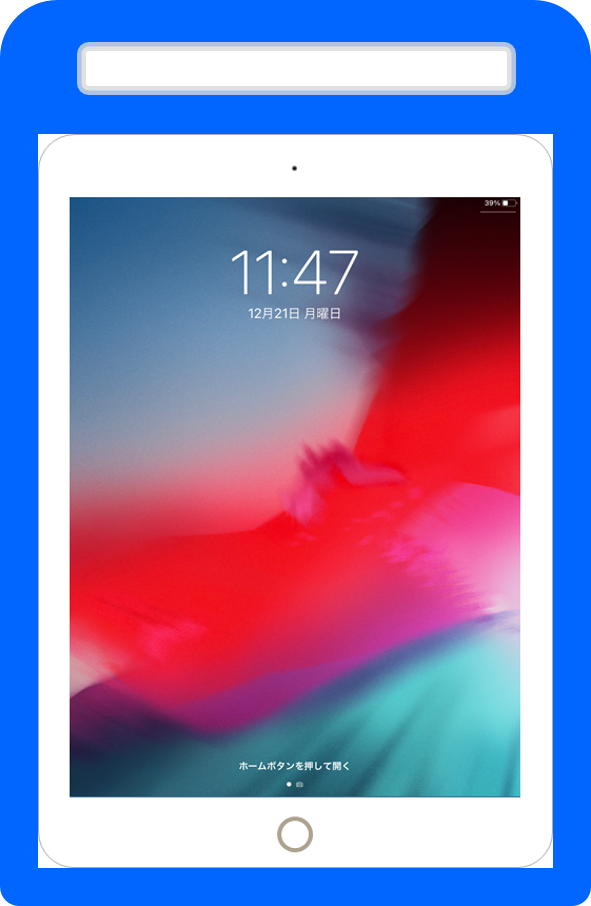 て
・きれいな手で、つかいましょう

・ほかの人にかしてはいけません

・こまったら、すぐに先生に
　おしえてください
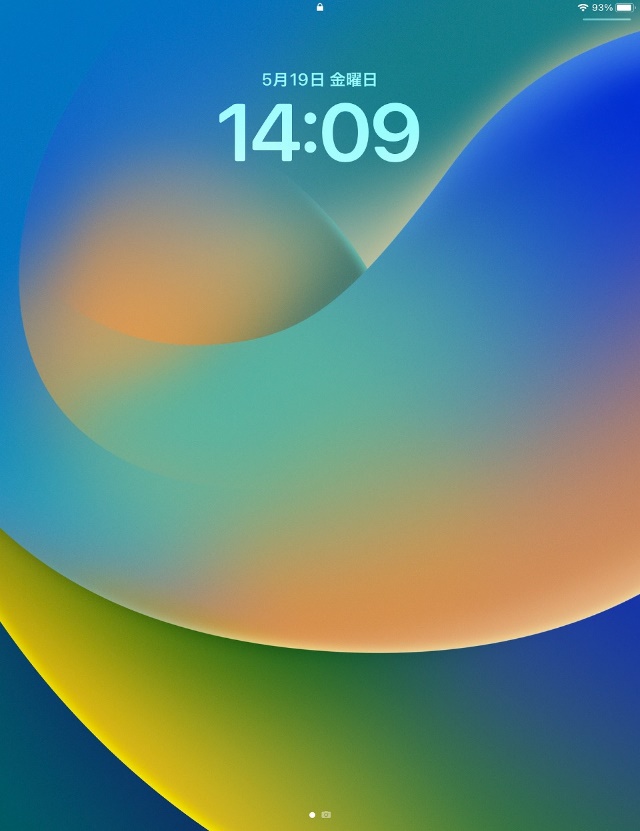 ひと
せんせい
だ
ほかんこから出そう
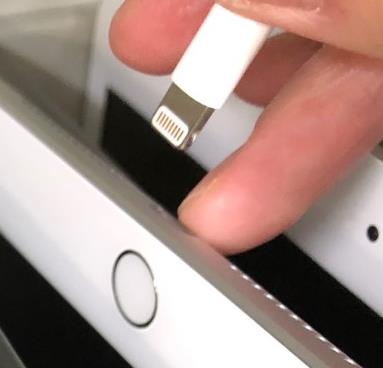 ・ケーブルをぬくときは
　ねもとをもってやさしく
　まっすぐにひっぱりましょう
・じぶんのばしょの
　iPadをだしましょう
・りょうてで
　しっかりもちましょう
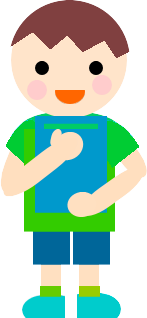 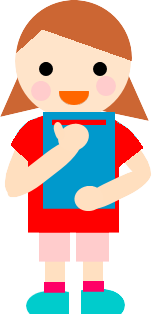 せんはほそくて
こわれやすいです
うえ
つくえの上うえにおこう
・iPadはつくえから
　はみださないようにおきましょう

・つかわないときはしまいましょう

・iPadのうえに
　うでやものはのせません
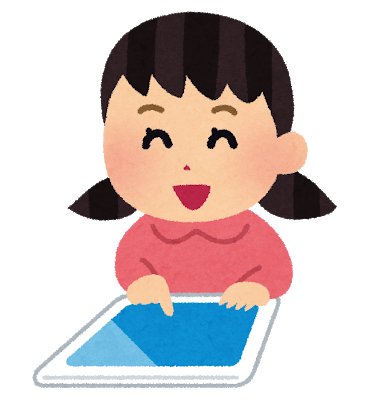 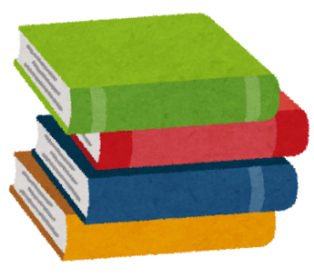 みず
もの
水・のみ物にはきをつけよう
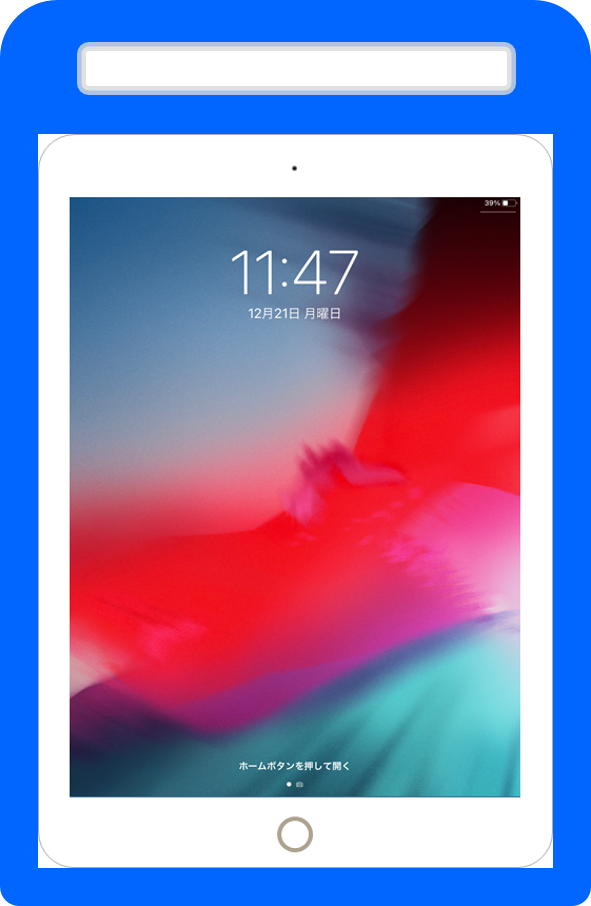 みず
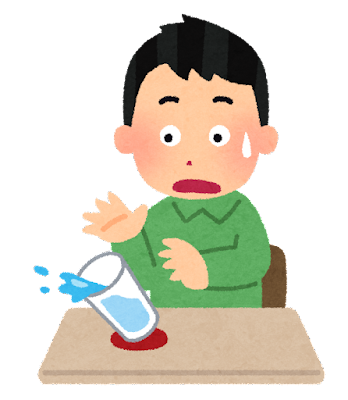 ・iPadは　水によわい　です

　しゅうりに出すと　２～３か月
　もどってきません

　近くに　水やのみ物を　
　おかないようにしましょうね
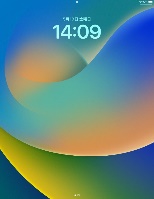 だ
げつ
ちか
もの
みず
でんげんをいれよう
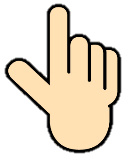 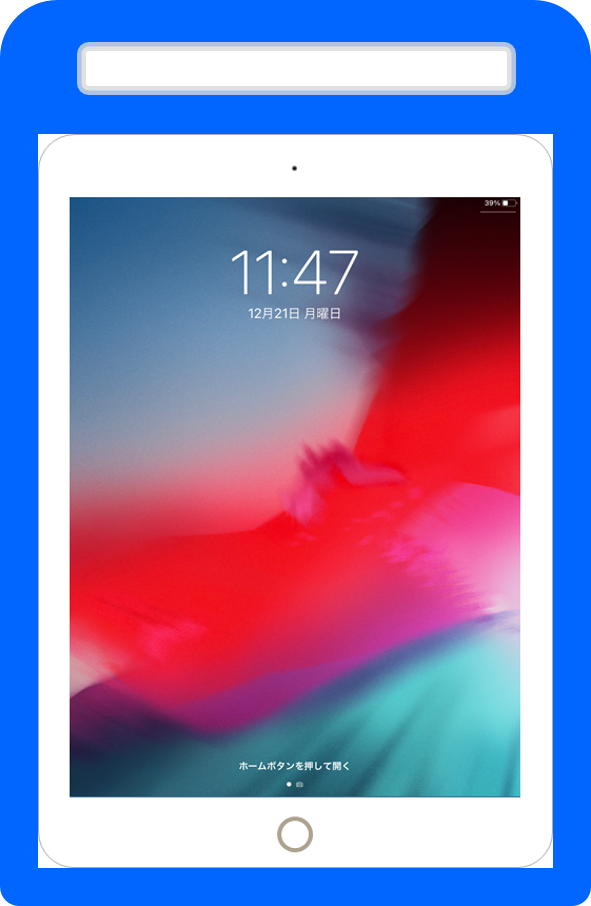 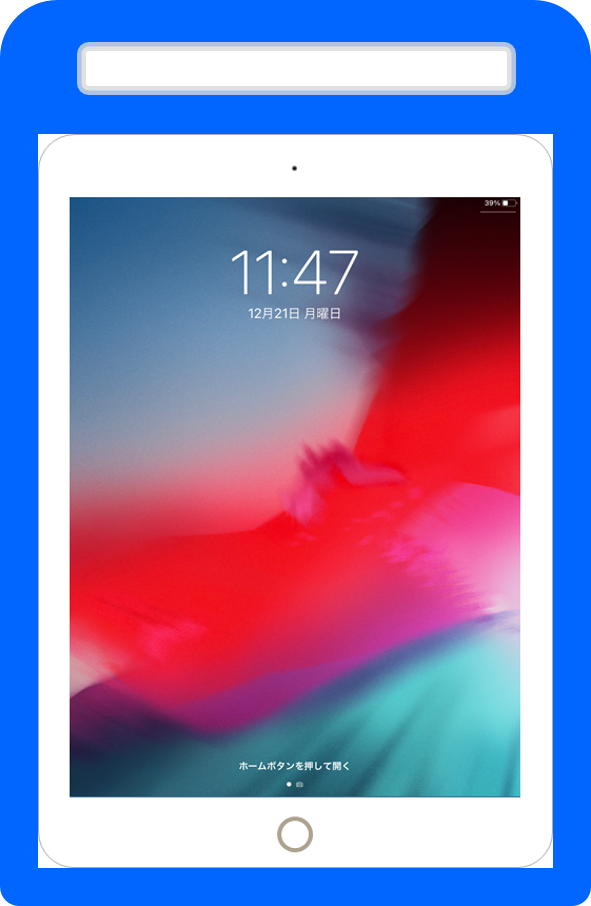 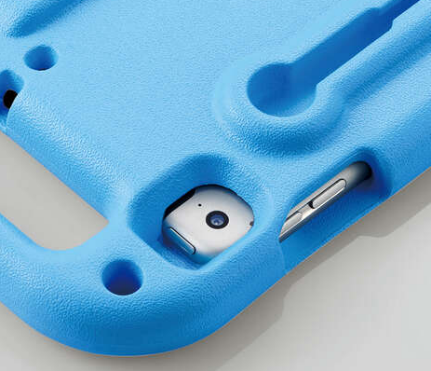 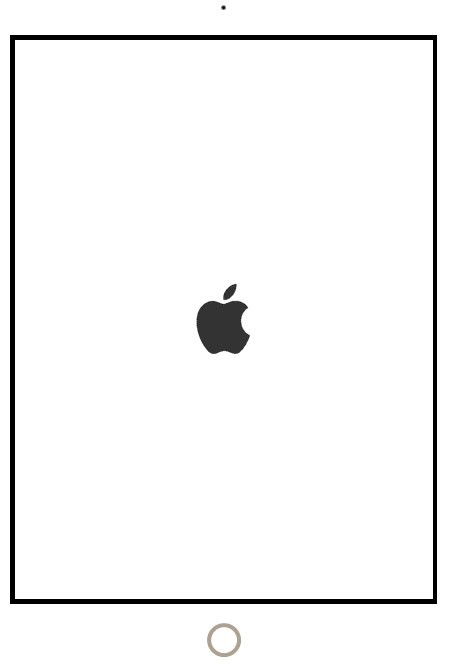 りんごマークがでるのでまちましょう
うらがわの
うえにあるぼたんを
５びょうおしましょう
パスコードのすうじをいれよう
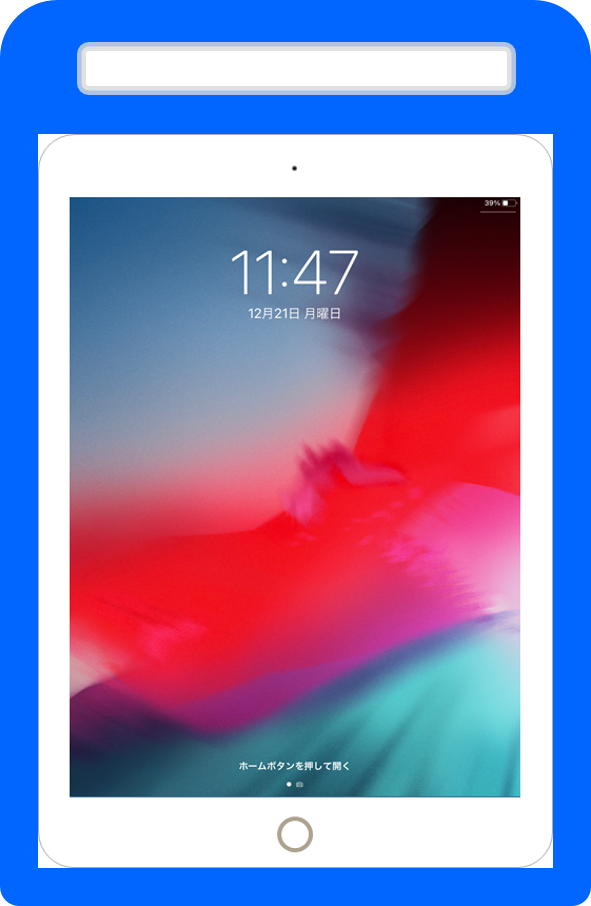 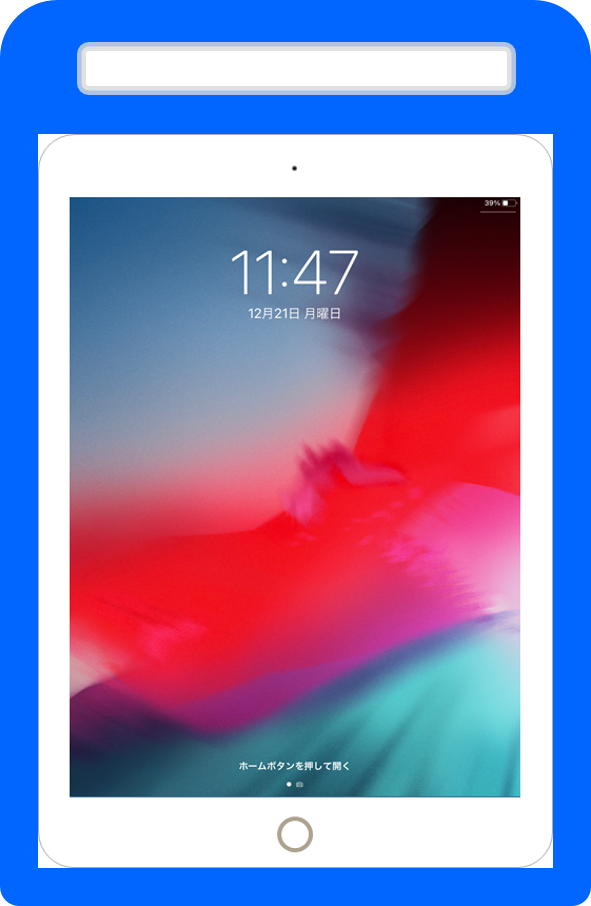 せんせいが
こくばんにかいた
すうじをじゅんばんにおしましょう
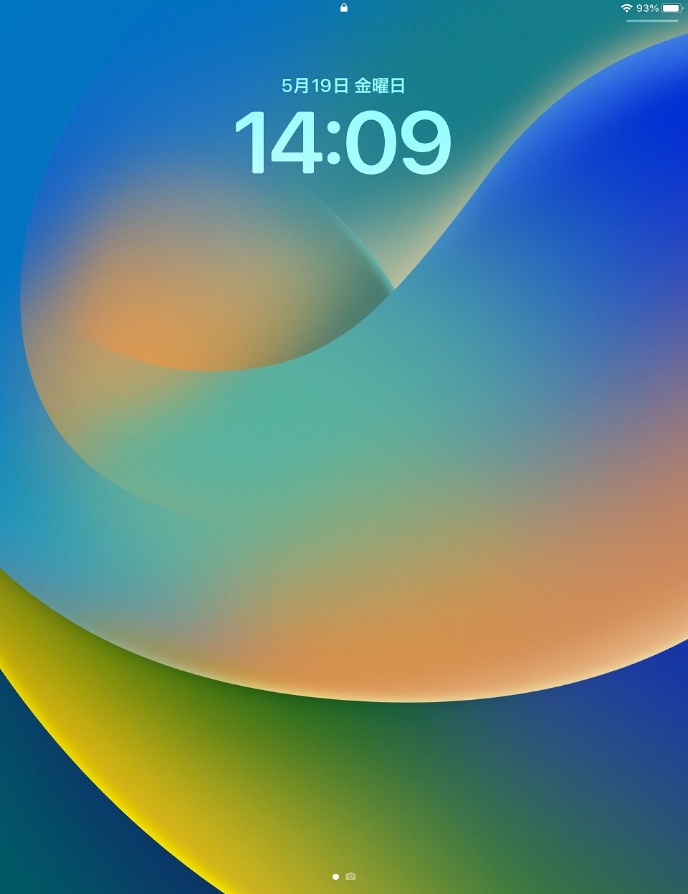 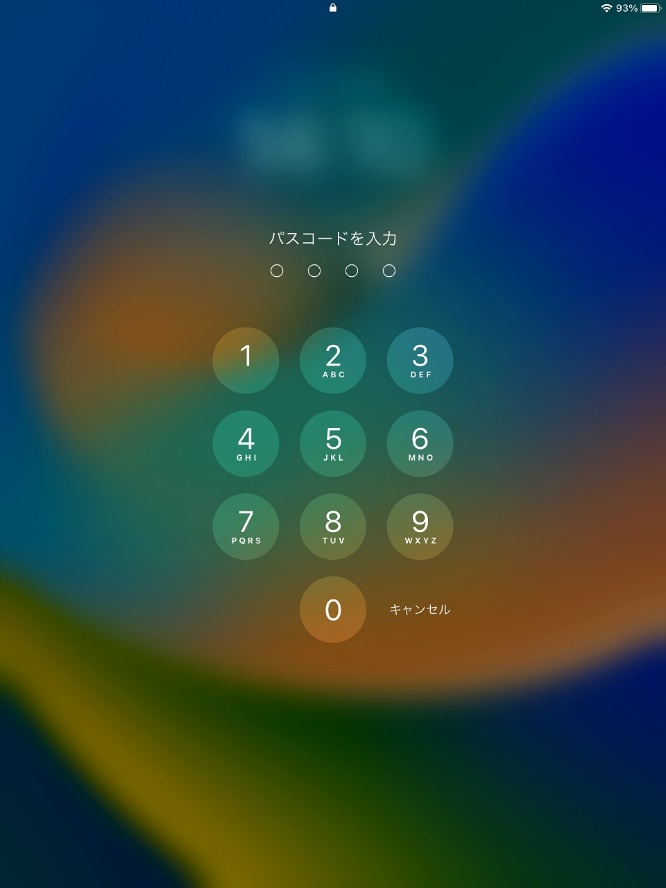 ホームボタンを
おしましょう
まちがえたときは

「削除」をおしましょう
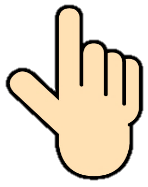 さくじょ
がめんをきりかえよう(スワイプ）
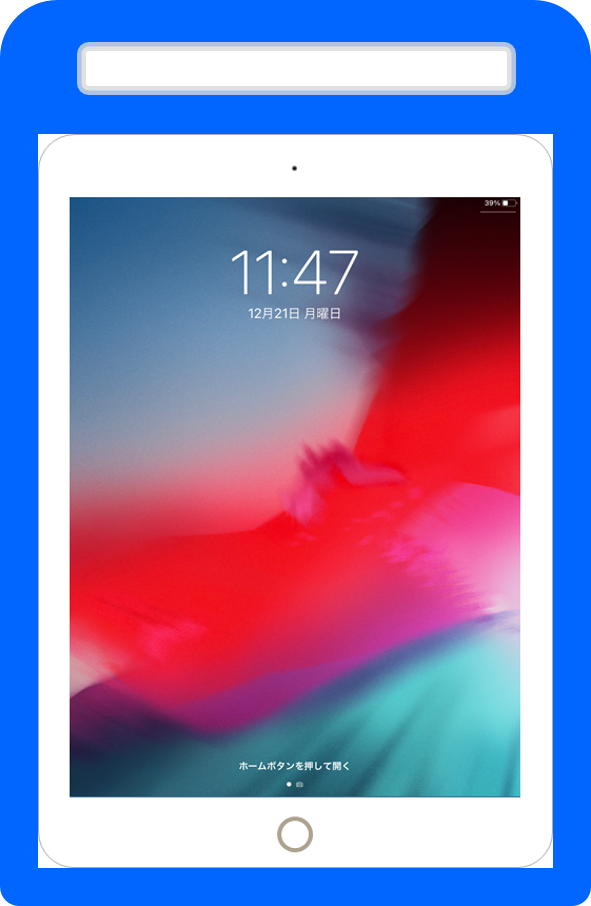 スワイプ
ゆびをがめんにつけて、
よこにうごかすこと
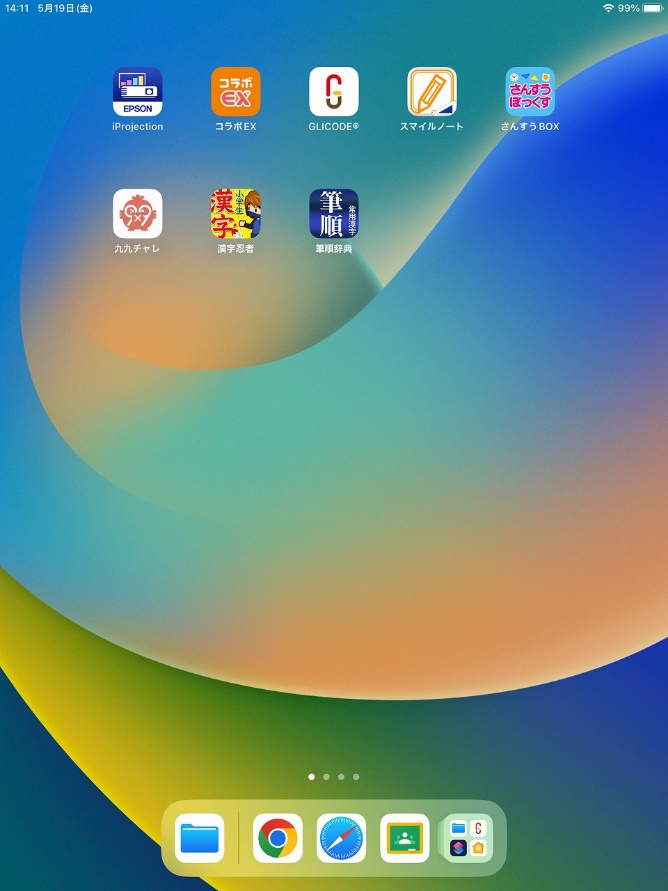 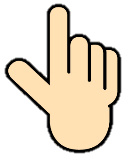 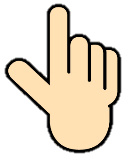 ひだりへスワイプして
つぎのがめんをみましょう
みぎへスワイプして
まえのがめんをみましょう
がくしゅう
学習メニューをひらこう（タップ）
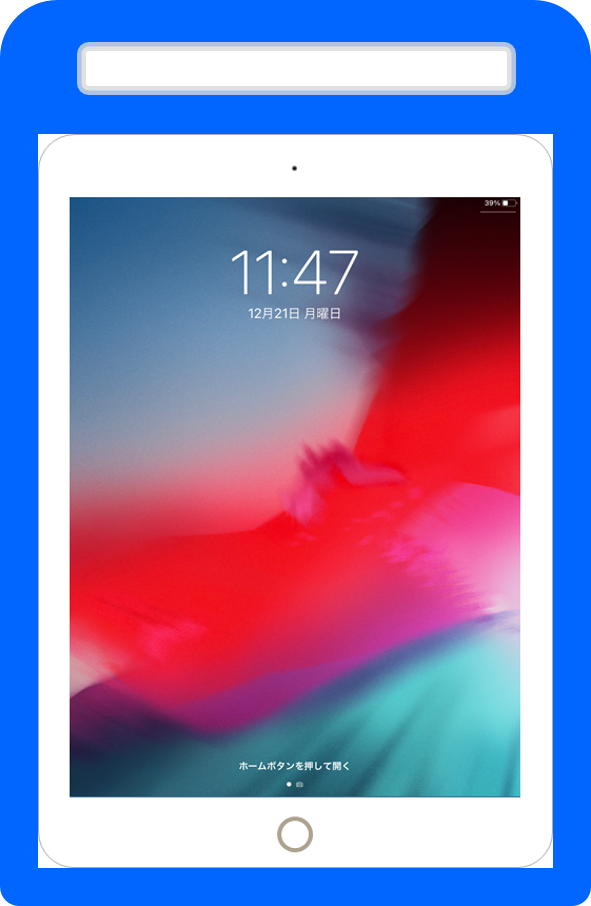 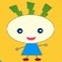 タップ
ゆびで、がめんを
「とん」とおすこと
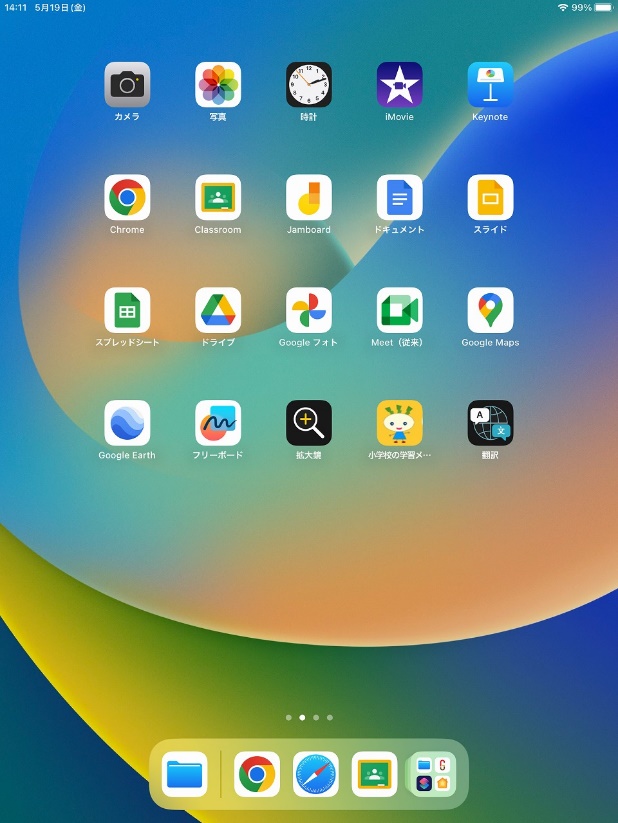 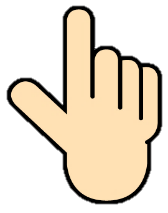 「学習メニュー」のアプリをタップしてみましょう
[Speaker Notes: https://icon-rainbow.com/%E3%82%B9%E3%83%9E%E3%83%9B%E6%93%8D%E4%BD%9C-%E3%82%BF%E3%83%83%E3%83%97%E3%81%AE%E7%84%A1%E6%96%99%E3%82%A2%E3%82%A4%E3%82%B3%E3%83%B3%E7%B4%A0%E6%9D%90-3/]
ひらがなパズルをひらこう
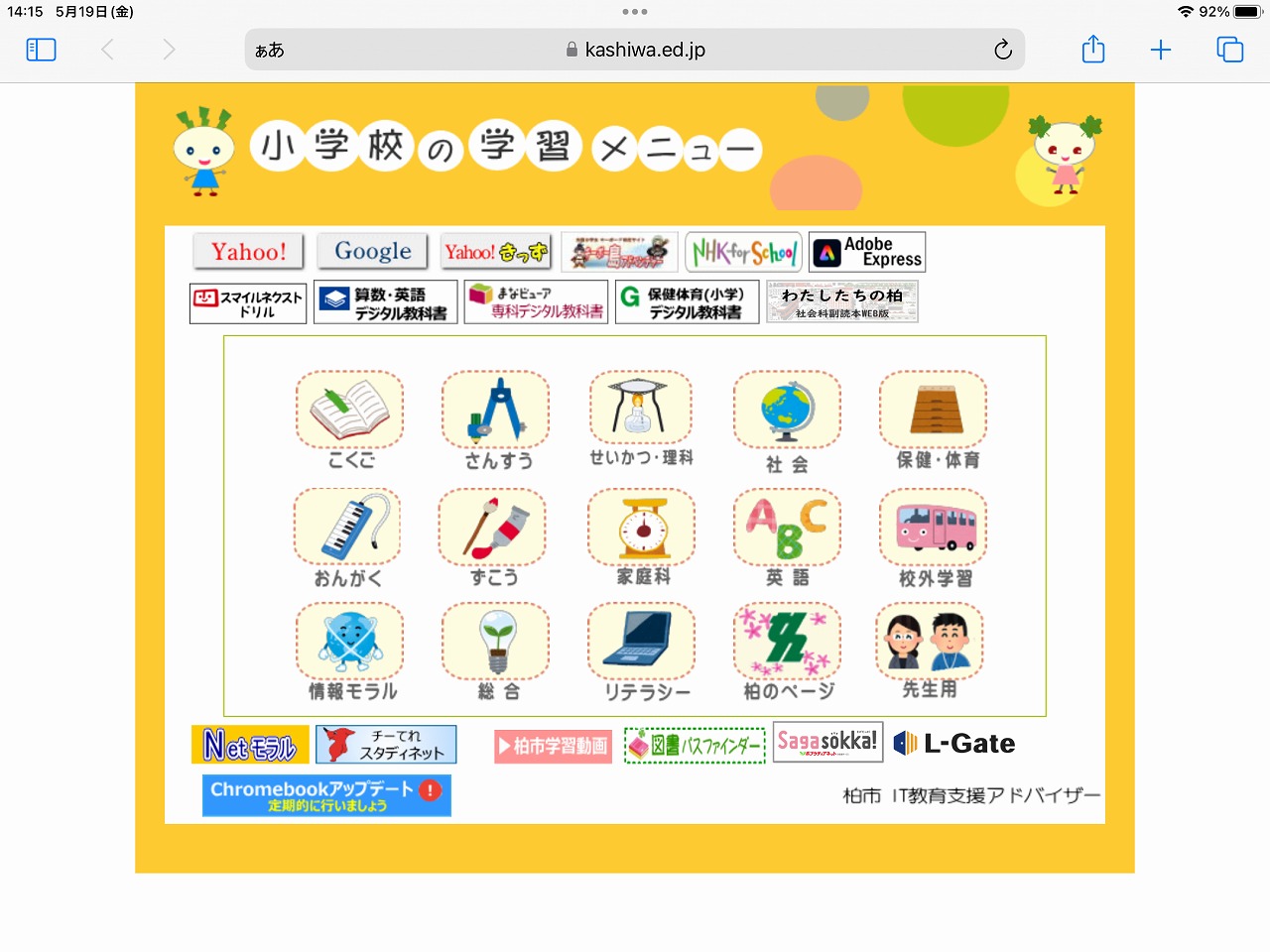 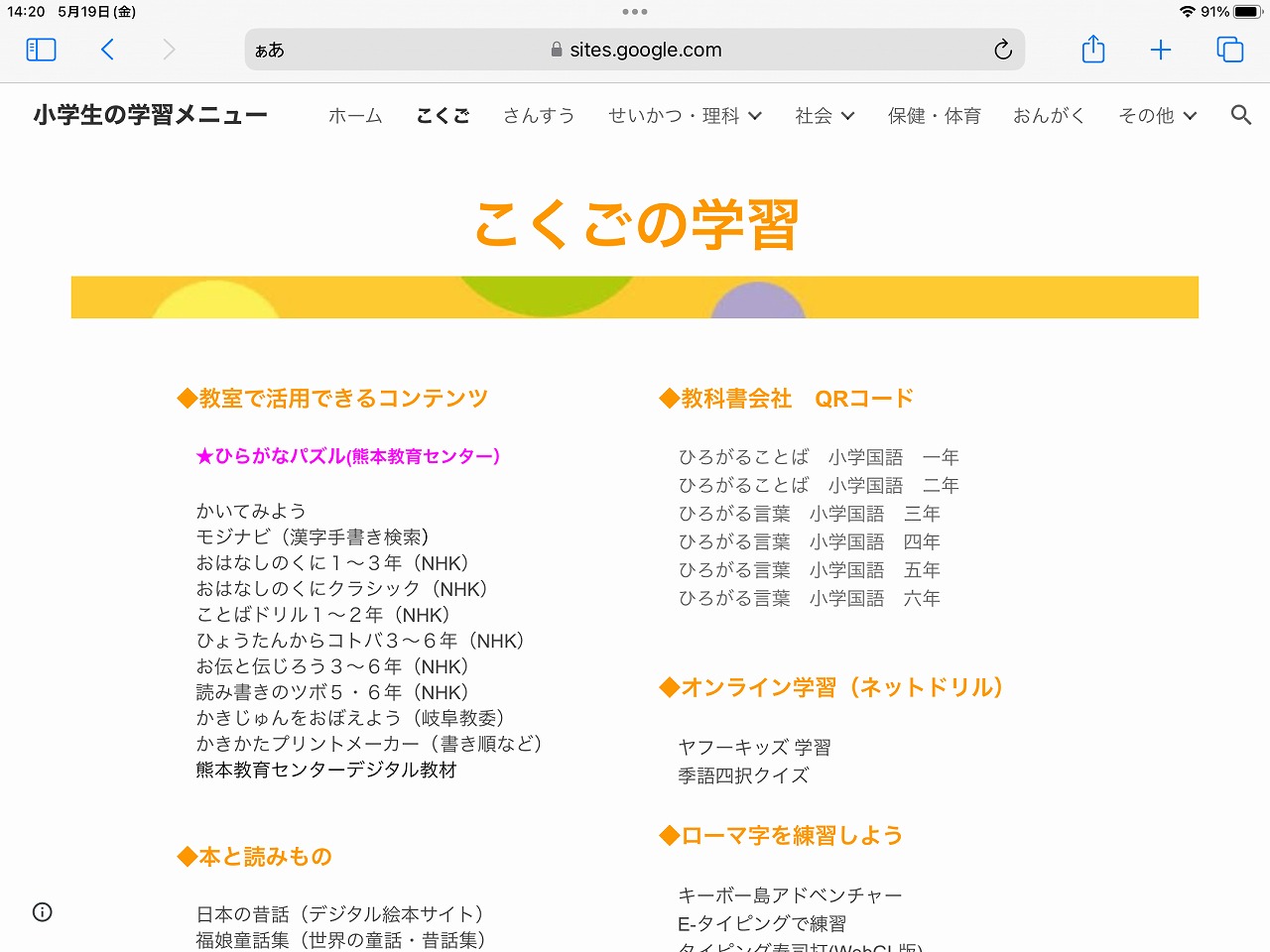 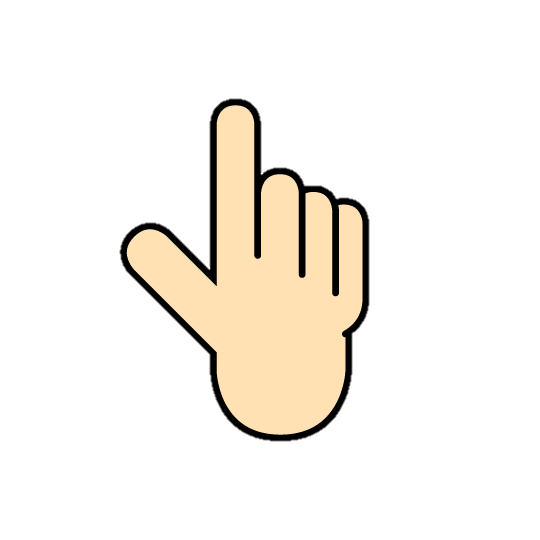 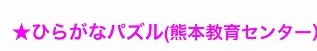 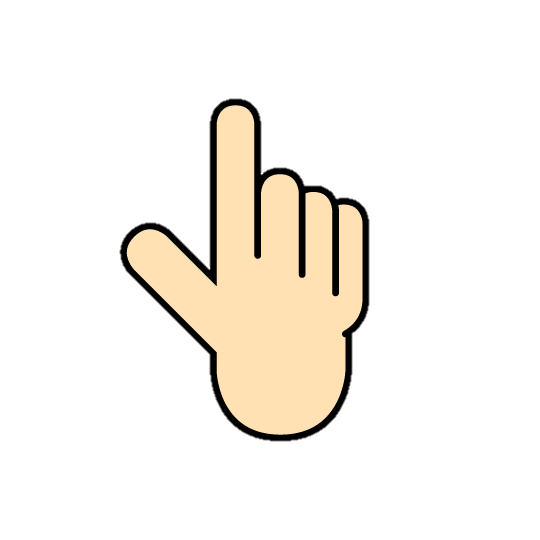 「ひらがなパズル」を
タップしましょう
「こくご」を
タップしましょう
ひらがなパズルをつかってみよう
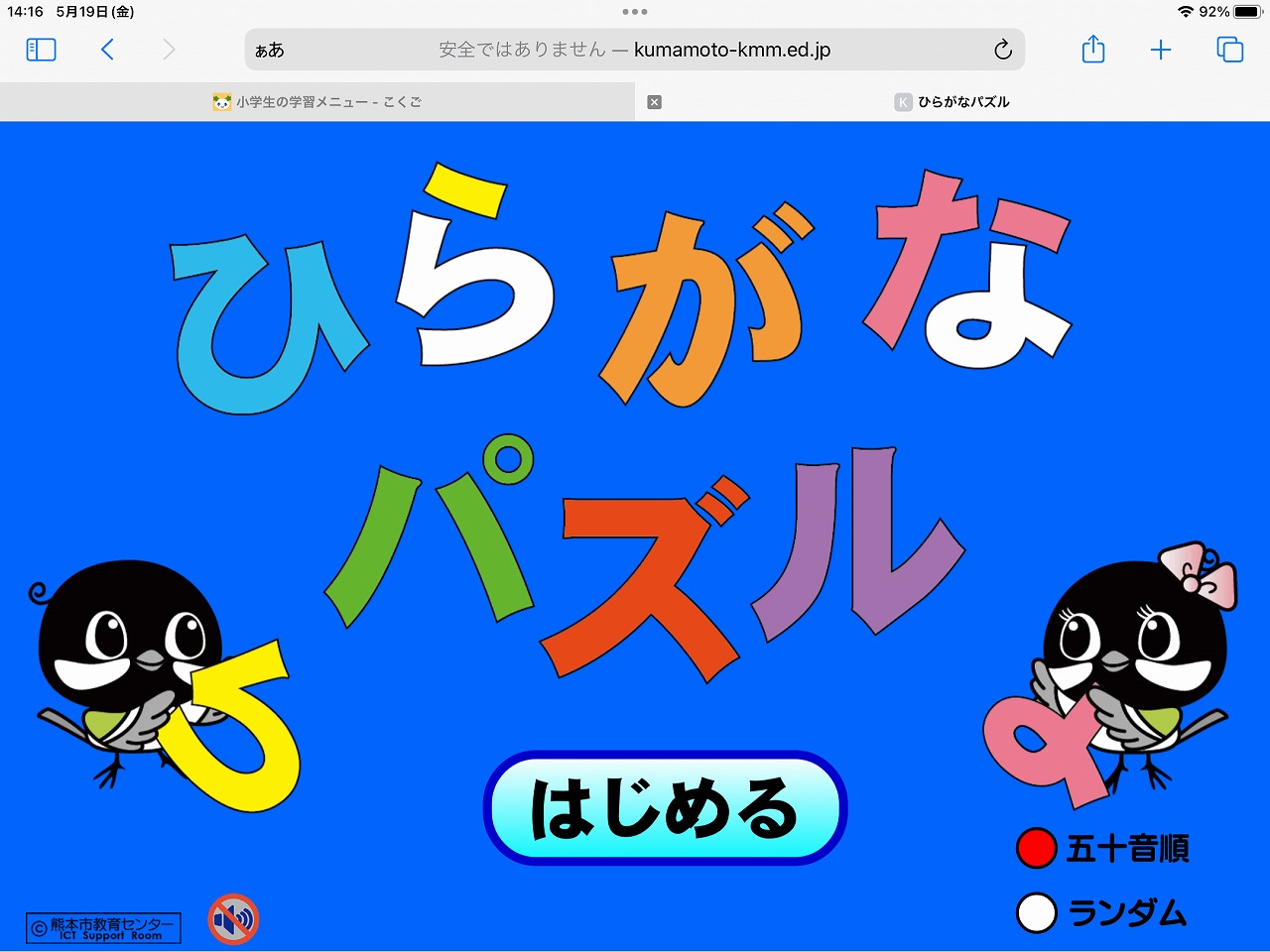 「はじめる」
タップしましょう
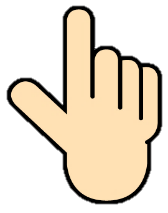 [Speaker Notes: https://icon-rainbow.com/%E3%82%B9%E3%83%9E%E3%83%9B%E6%93%8D%E4%BD%9C-%E3%82%BF%E3%83%83%E3%83%97%E3%81%AE%E7%84%A1%E6%96%99%E3%82%A2%E3%82%A4%E3%82%B3%E3%83%B3%E7%B4%A0%E6%9D%90-3/]
ひらがなパズルをつかってみよう（ドラッグ）
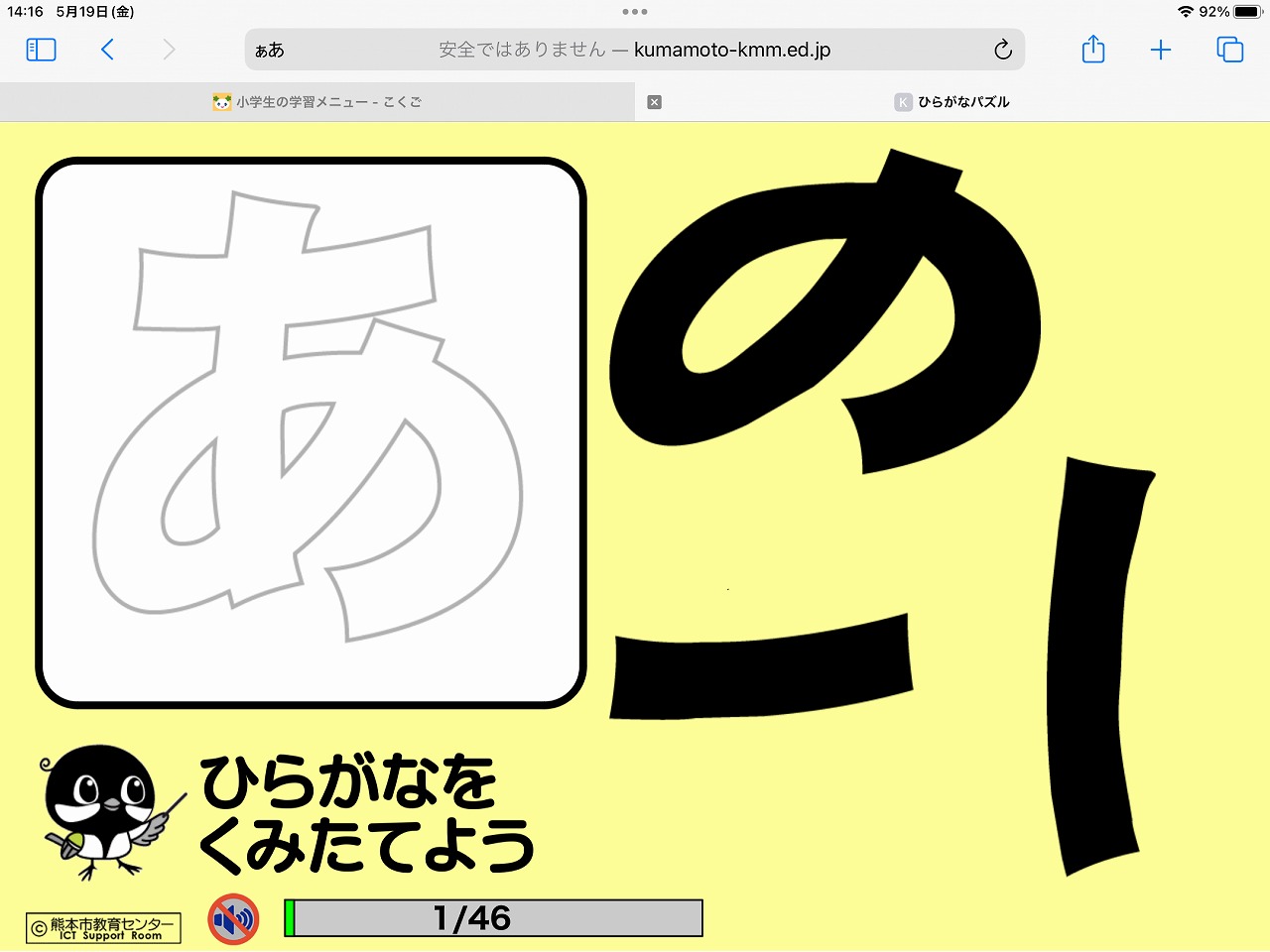 ドラッグ
ゆびで、がめんを
おしたままうごかすこと
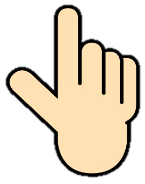 もじの　ぶひんを
ドラッグしてみましょう
[Speaker Notes: https://icon-rainbow.com/%e4%ba%ba%e5%b7%ae%e3%81%97%e6%8c%87%e3%81%ae%e6%89%8b%e3%81%ae%e3%82%ab%e3%83%bc%e3%82%bd%e3%83%ab%e3%82%a2%e3%82%a4%e3%82%b3%e3%83%b3%e7%b4%a0%e6%9d%90-1/]
ひらがなパズルをつかってみよう
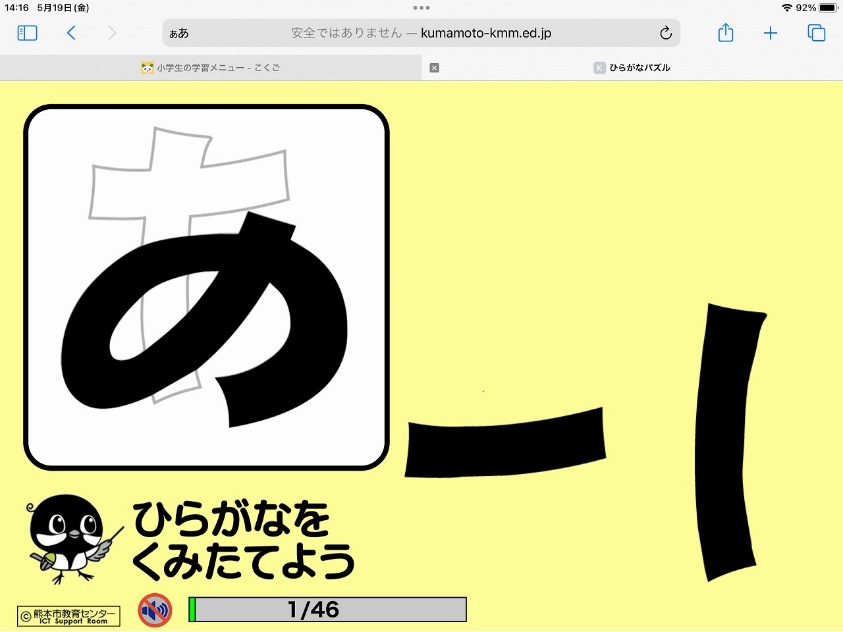 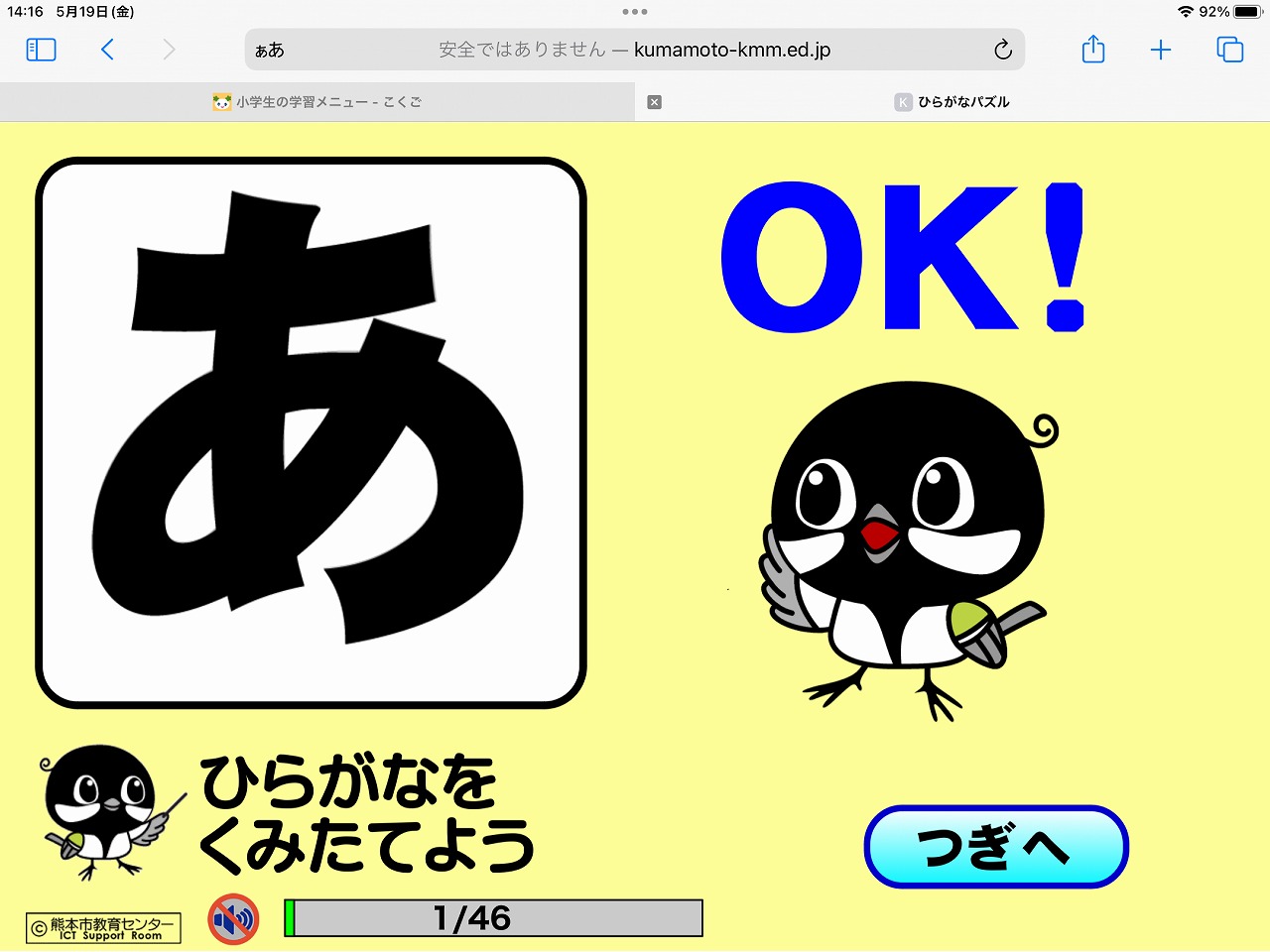 「つぎへ」を
タップしましょう
ぜんぶあわせて
もじができると…
せんせいが　
「おわり」というまで
どんどんチャレンジ！
[Speaker Notes: https://icon-rainbow.com/%e4%ba%ba%e5%b7%ae%e3%81%97%e6%8c%87%e3%81%ae%e6%89%8b%e3%81%ae%e3%82%ab%e3%83%bc%e3%82%bd%e3%83%ab%e3%82%a2%e3%82%a4%e3%82%b3%e3%83%b3%e7%b4%a0%e6%9d%90-1/]
ひらがなパズルをかたづけよう
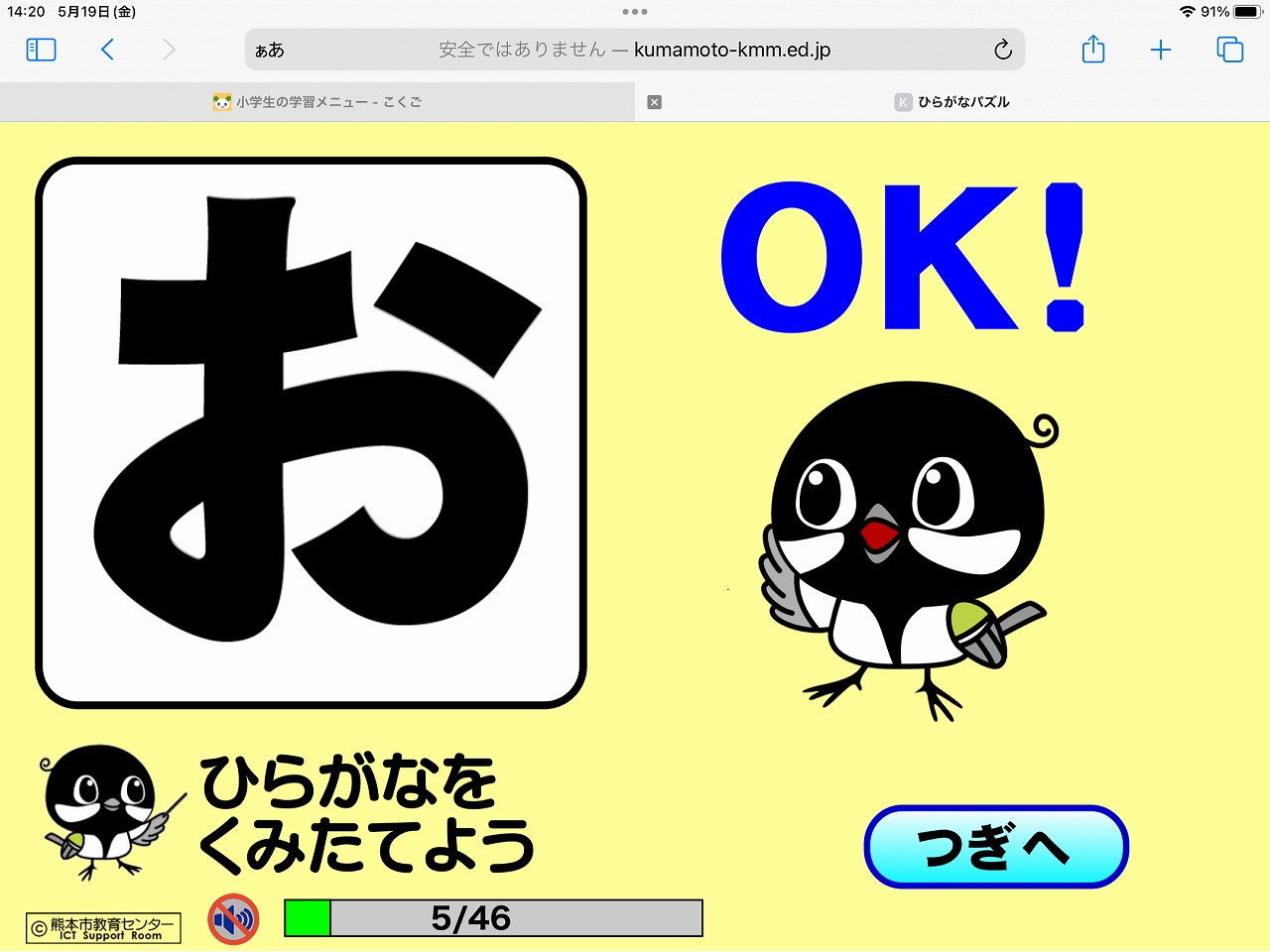 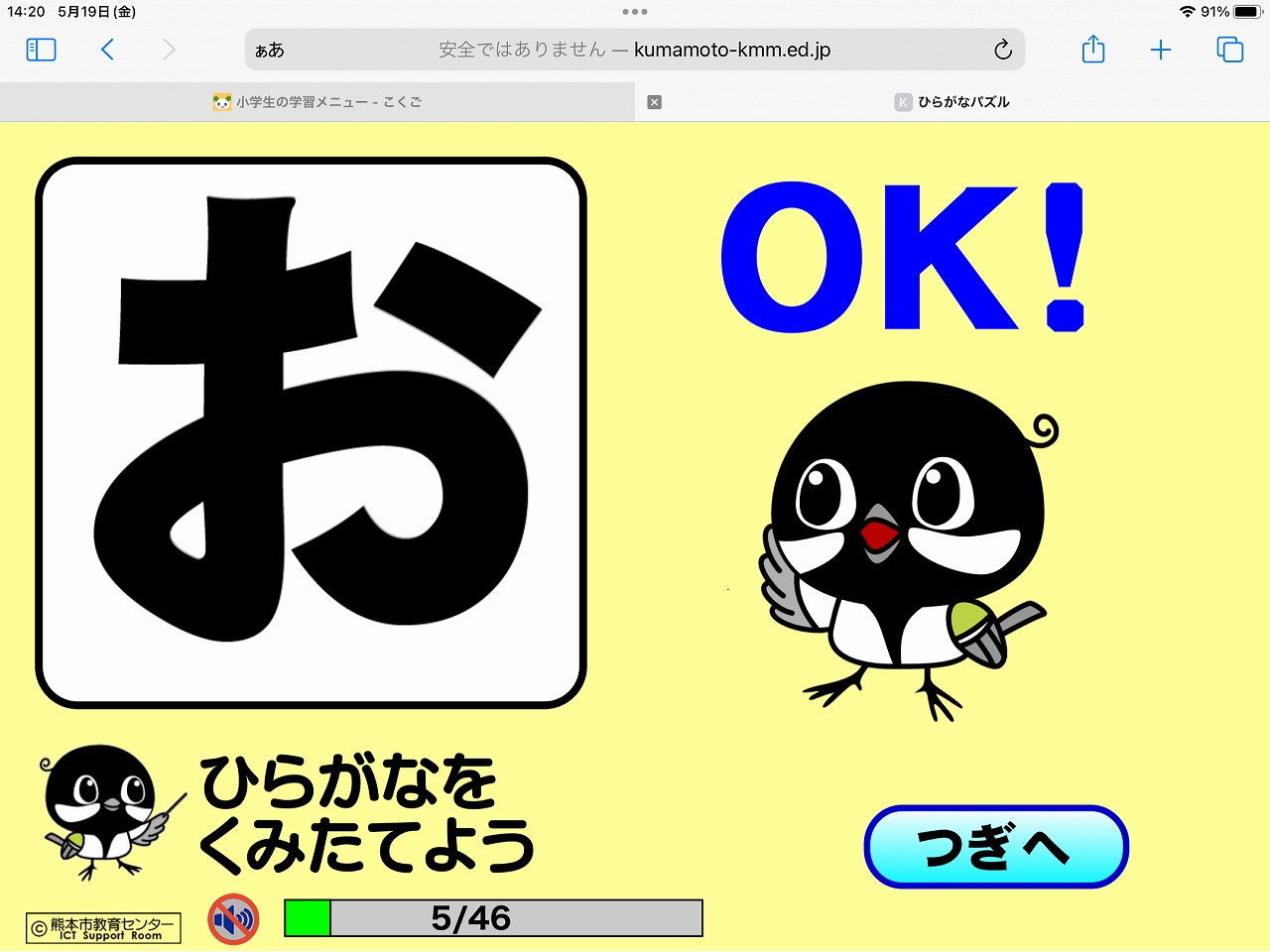 を

タップしましょう
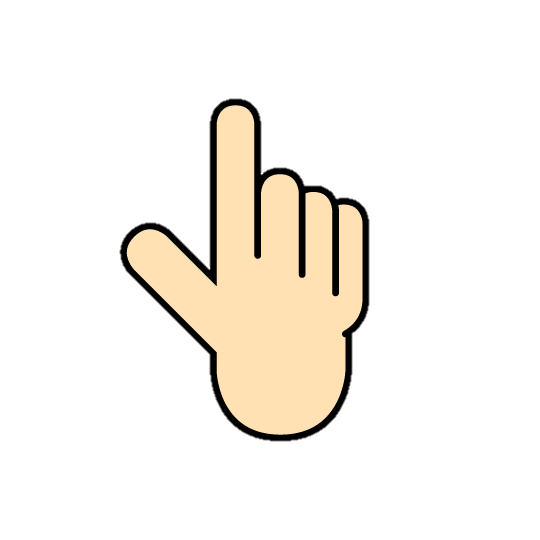 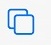 ひらがなパズルをかたづけよう
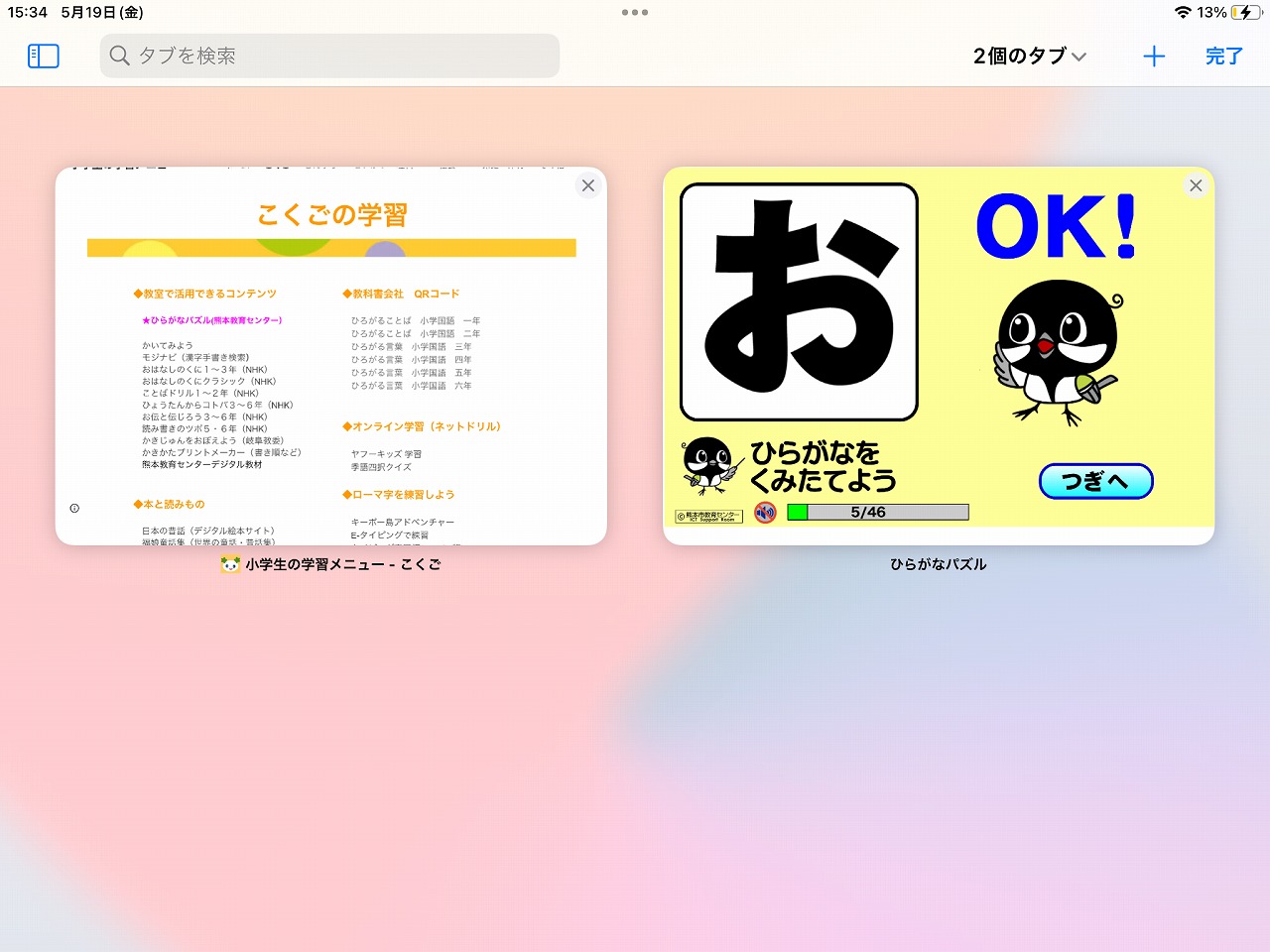 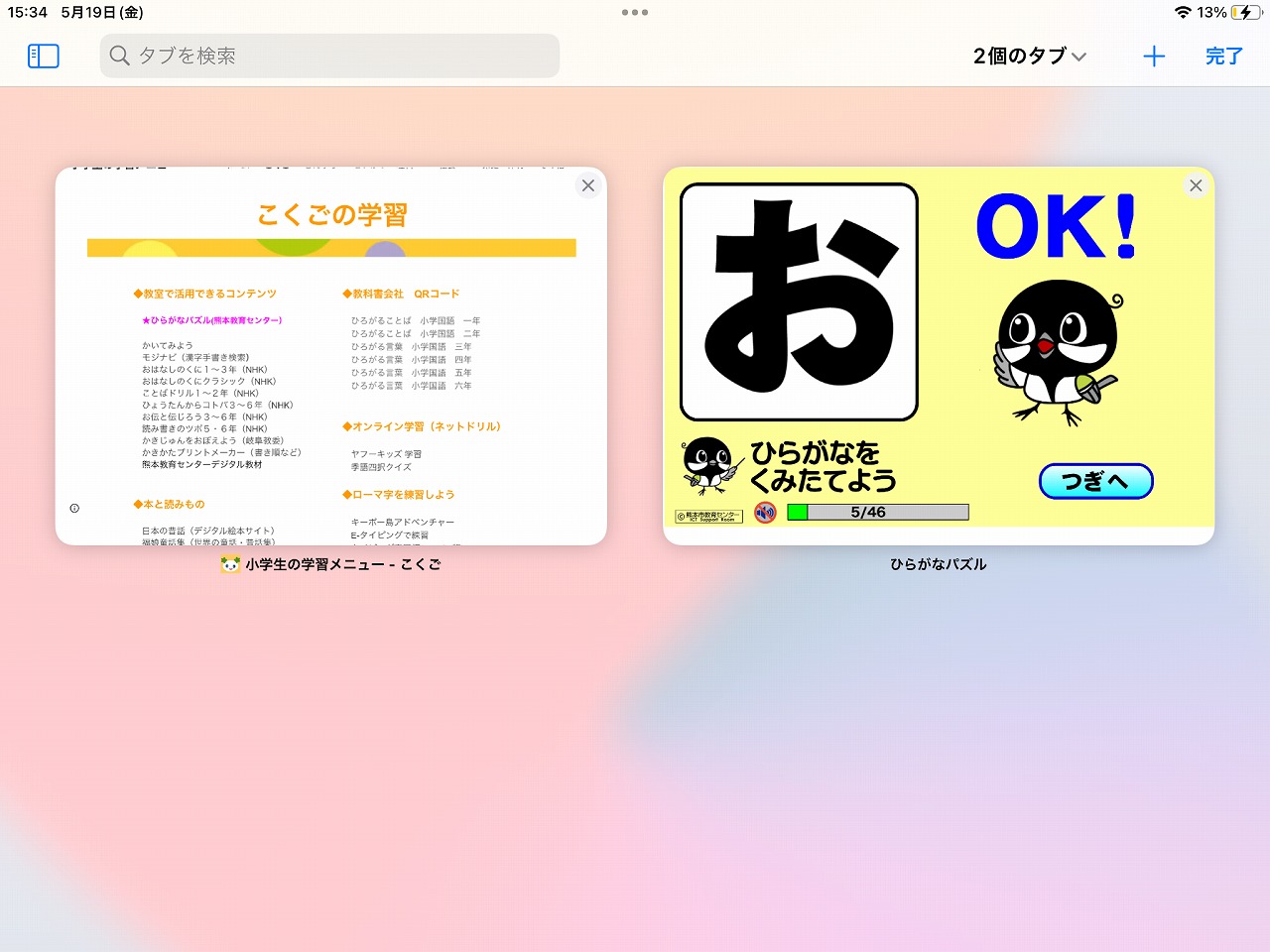 すべての　　　を

タップしましょう
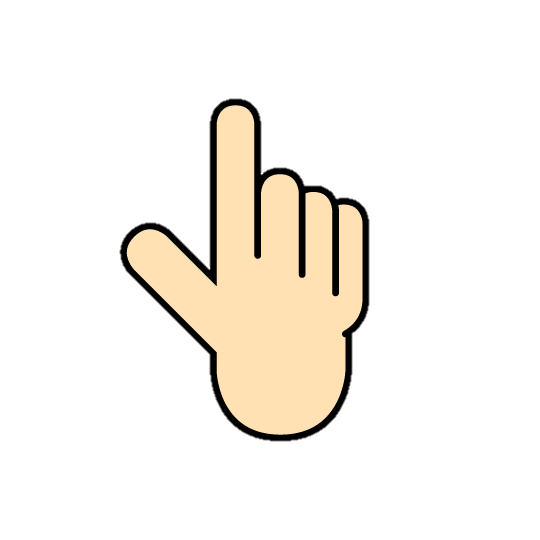 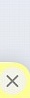 がめんをもどそう
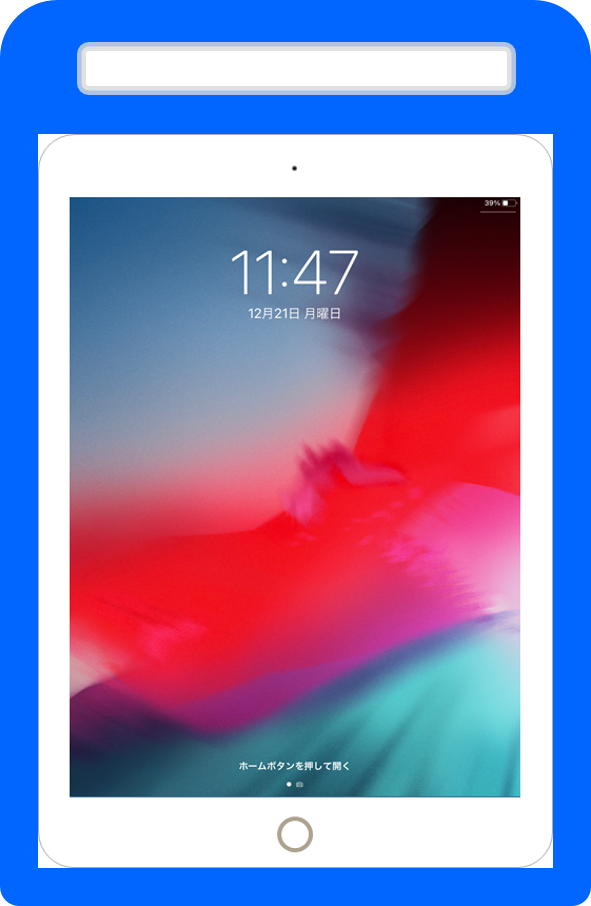 ホームボタンをおして、はじめの
がめんにもどしましょう
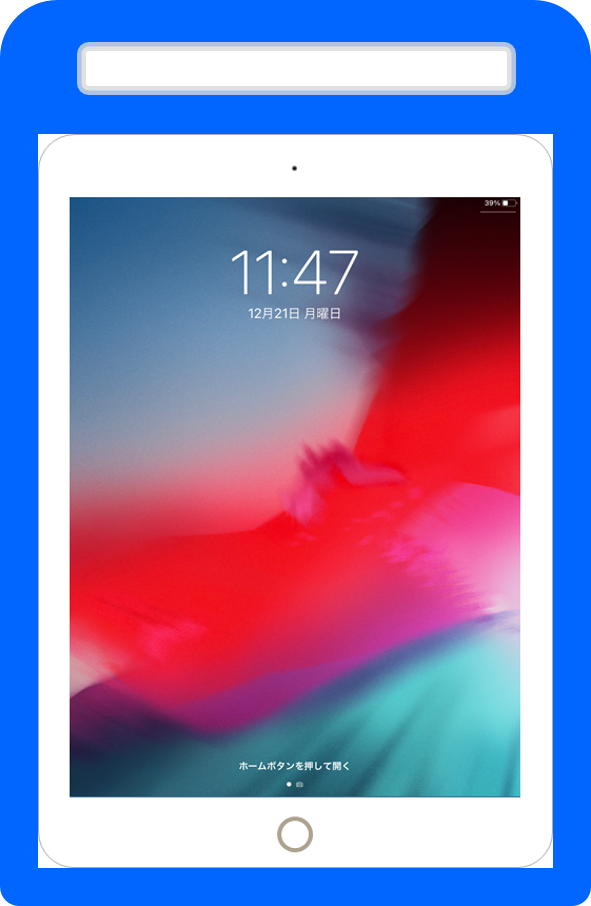 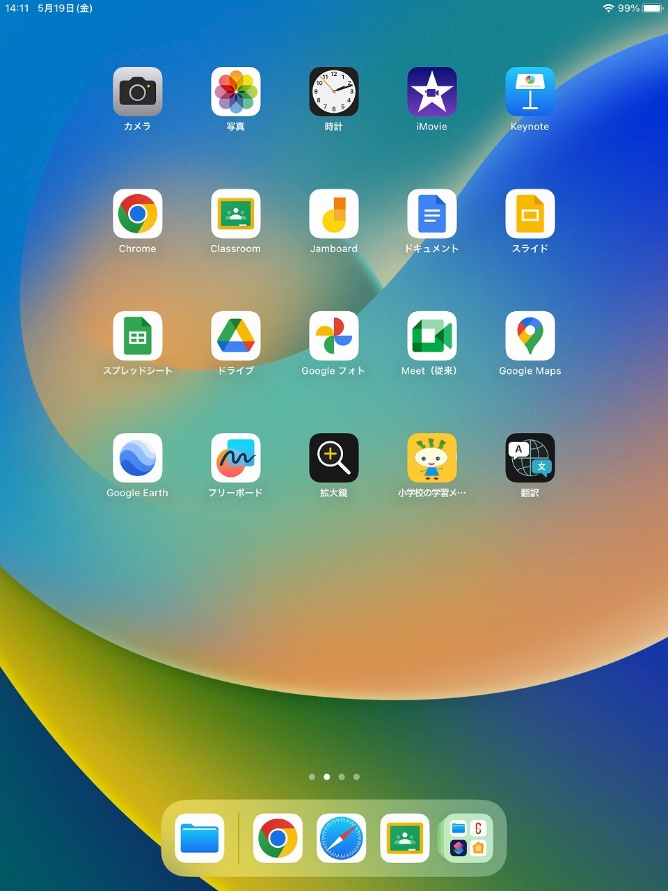 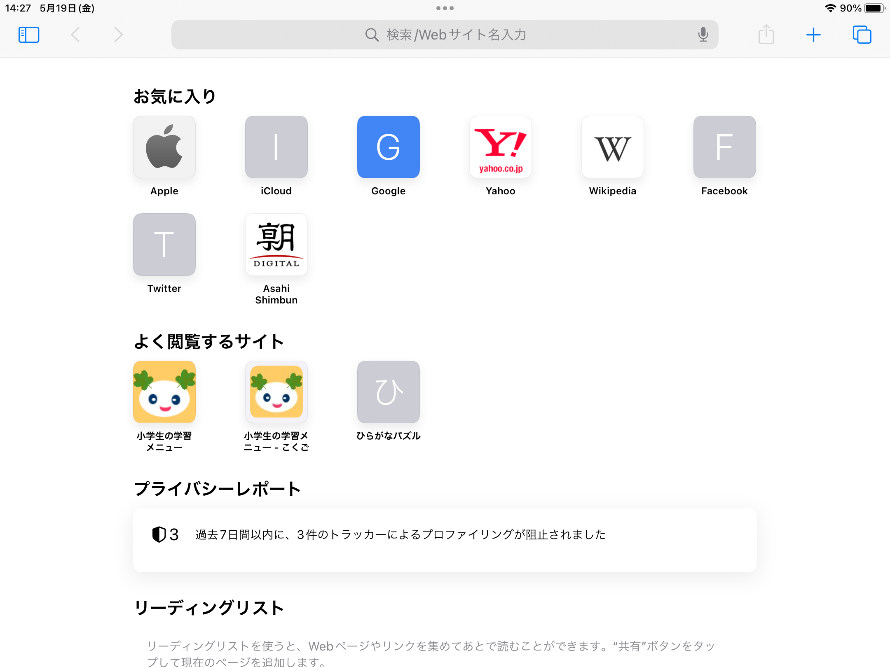 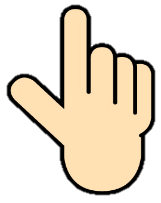 ホームボタンを
おしましょう
[Speaker Notes: https://icon-rainbow.com/%E3%82%B9%E3%83%9E%E3%83%9B%E6%93%8D%E4%BD%9C-%E3%82%BF%E3%83%83%E3%83%97%E3%81%AE%E7%84%A1%E6%96%99%E3%82%A2%E3%82%A4%E3%82%B3%E3%83%B3%E7%B4%A0%E6%9D%90-3/]
つかったアプリをかたづけよう
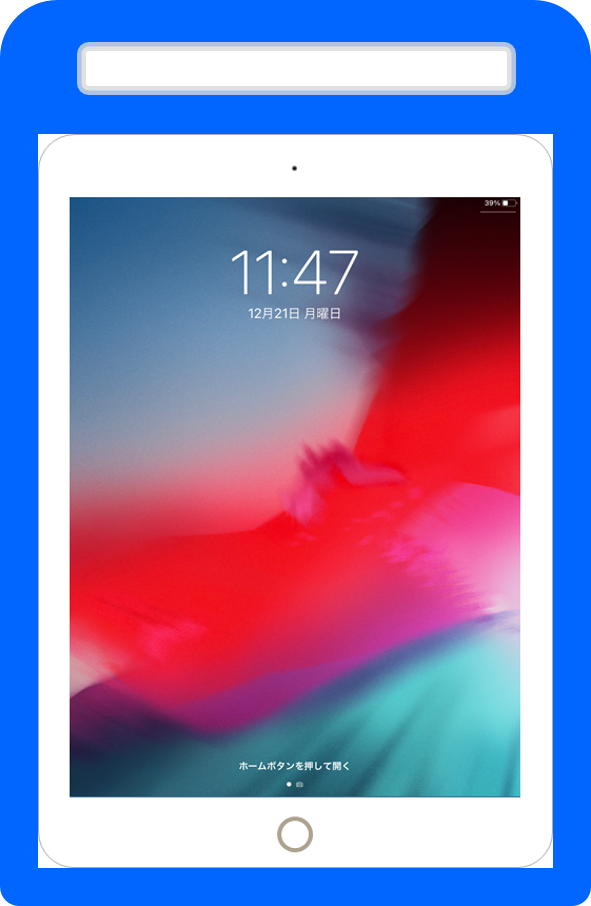 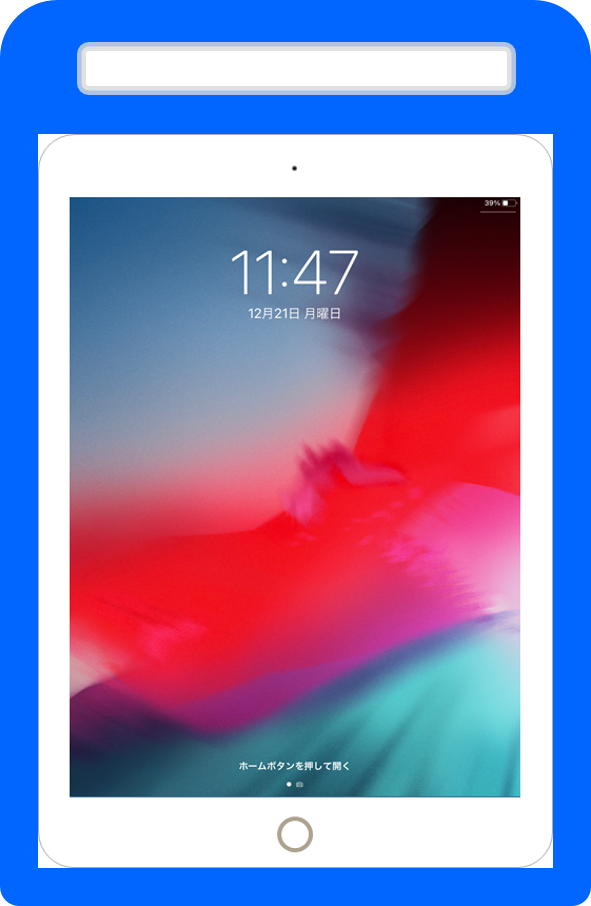 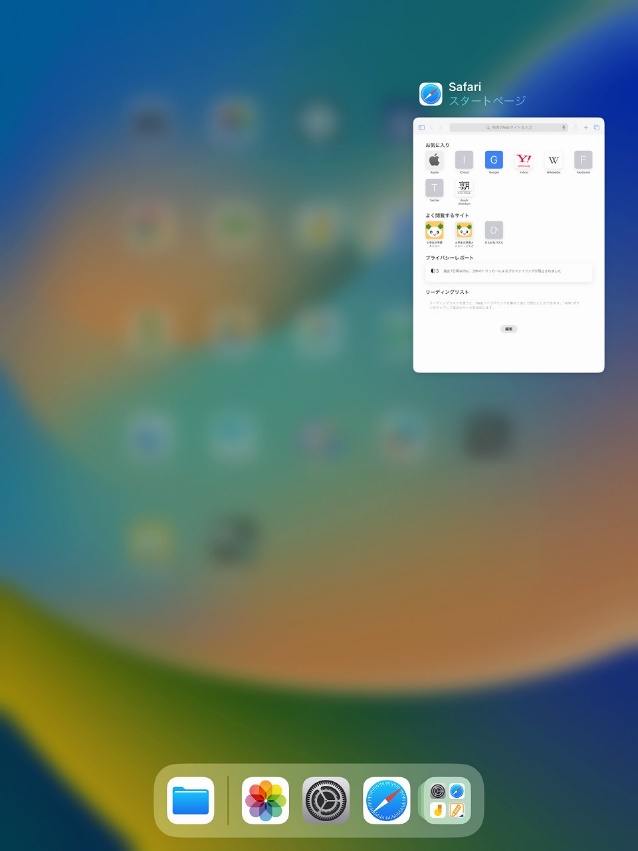 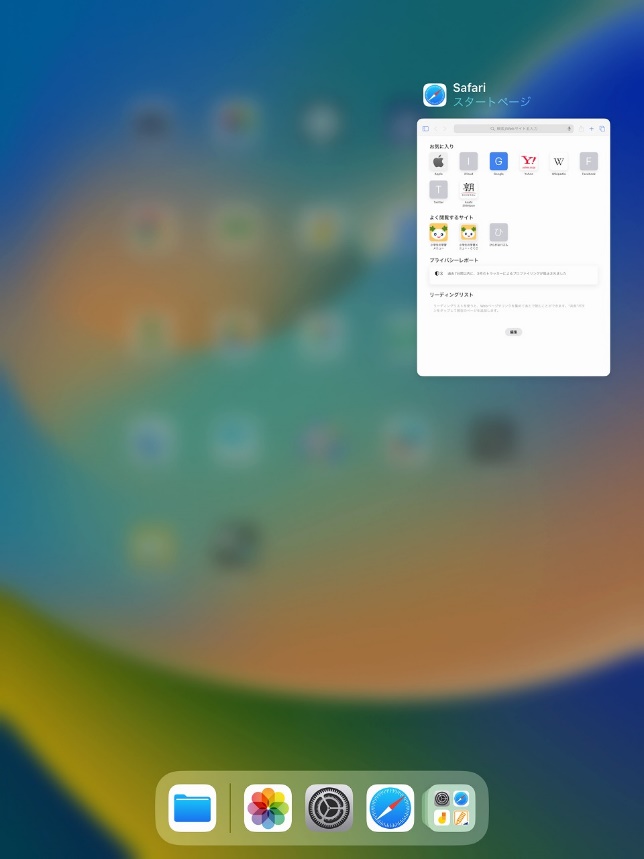 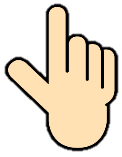 アプリをうえに
スワイプして
かたづけましょう
ホームボタンを
２かい「とんとん」と
はやくおしましょう
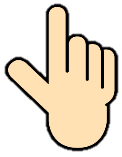 [Speaker Notes: https://icon-rainbow.com/%E3%82%B9%E3%83%9E%E3%83%9B%E6%93%8D%E4%BD%9C-%E3%82%BF%E3%83%83%E3%83%97%E3%81%AE%E7%84%A1%E6%96%99%E3%82%A2%E3%82%A4%E3%82%B3%E3%83%B3%E7%B4%A0%E6%9D%90-3/]
でんげんをきろう
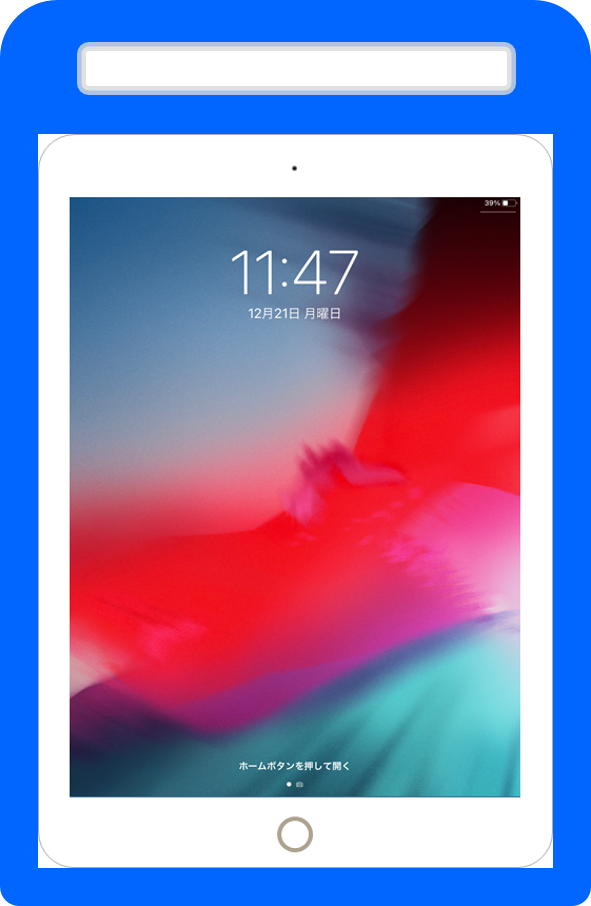 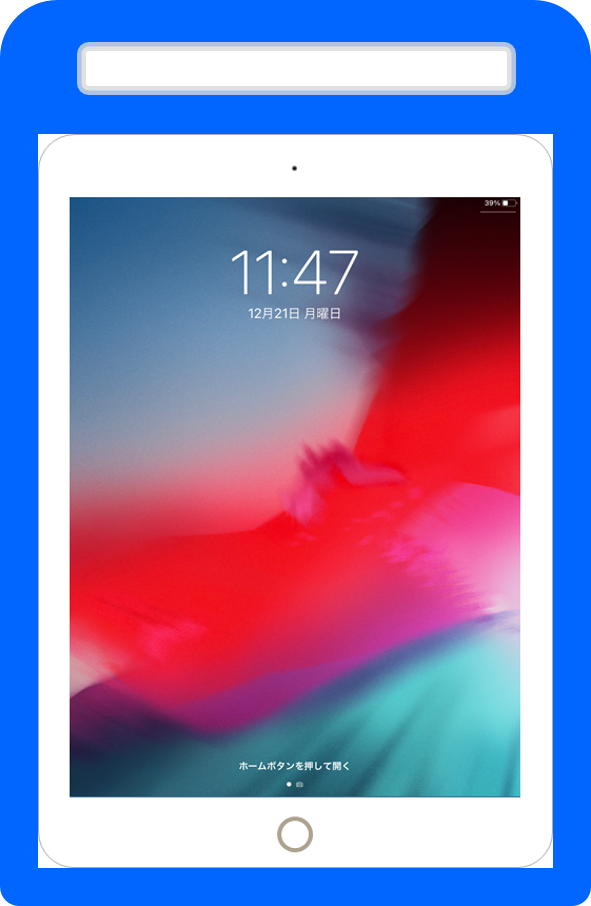 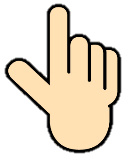 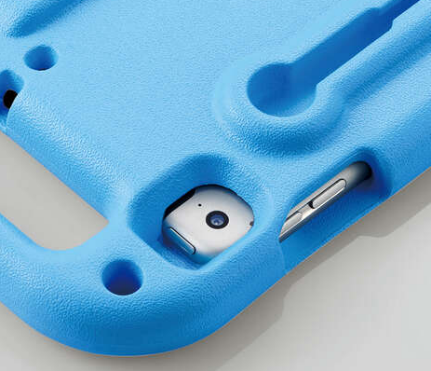 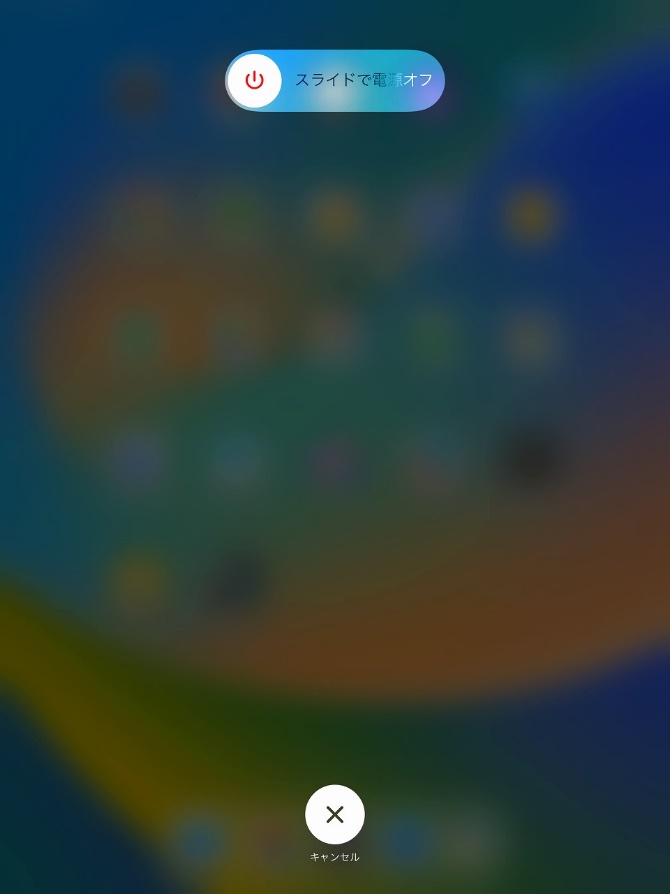 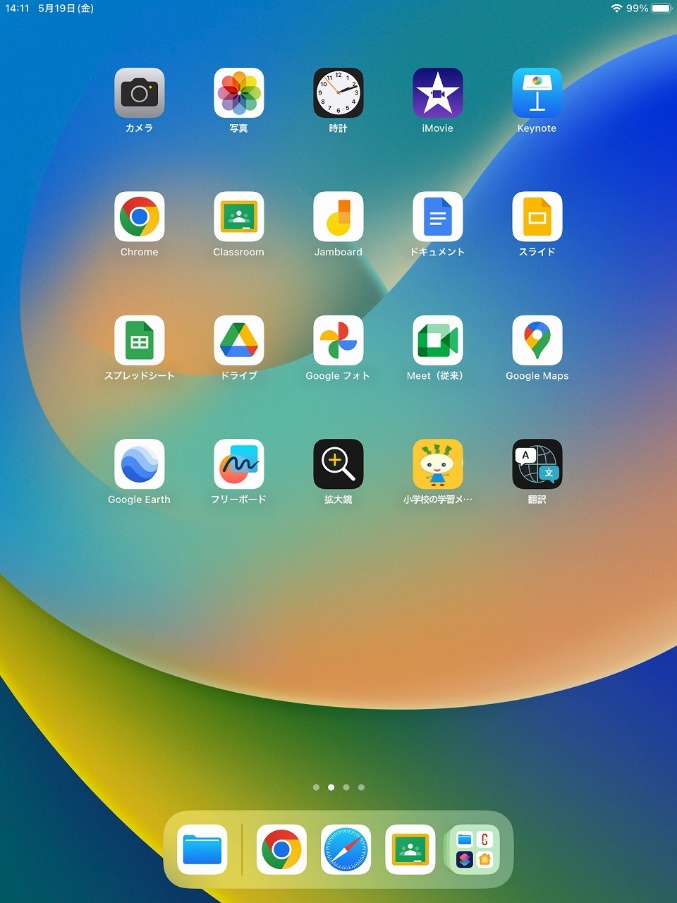 うらがわの
うえにあるぼたんを
５びょうおしましょう
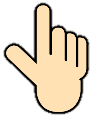 みぎにスワイプして
でんげんをきりましょう
ほかんこにかたづけよう
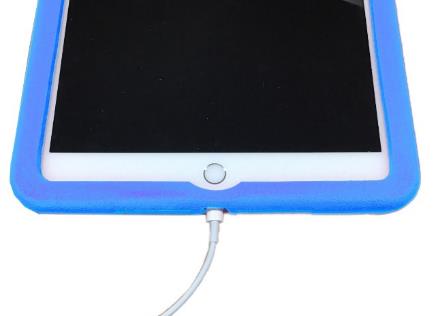 ・iPadにでんげんケーブルを
　しっかりとさしましょう
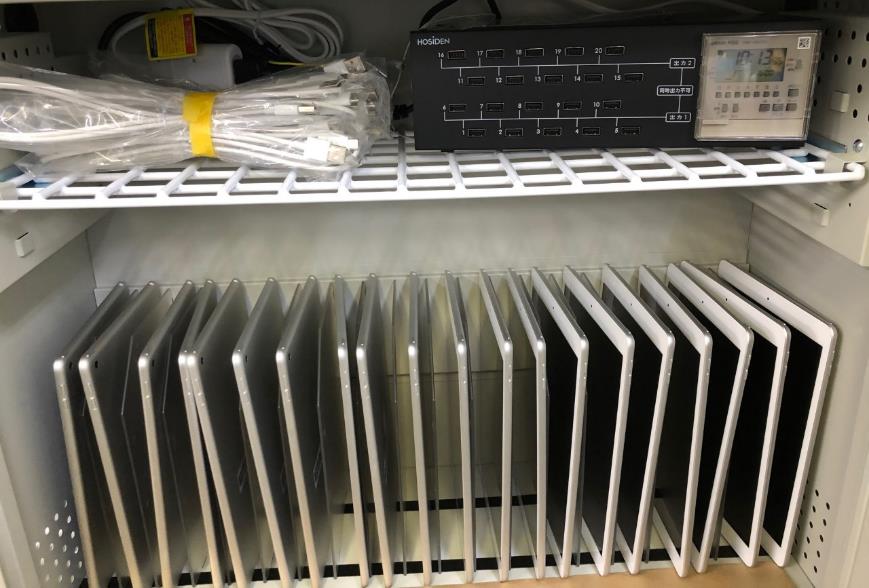 ・ほかんこの
　じぶんのばしょに
　しまいましょう
ひらがなパズル　　出典：e-net(熊本市地域教育情報ネットワーク)　　http://www.kumamoto-kmm.ed.jp/